Monitoring of cloud services
Vincenzo Spinoso
Operations Officer, EGI
Status
all sites publish images on AppDB
Only exception so far is GoeGrid (NGI_DE)
dteam not configured properly everywhere
Tickets opened against sites, and almost all fixed
At the moment, only 3 sites having issues
Next month
we’ll add an image list with a dummy image
Cloud Profiles
Old profile
New profile
eu.egi.cloud.vm-management.occi
eu.egi.cloud.OCCI-Context
eu.egi.cloud.OCCI-VM
org.nagios.OCCI-TCP 
eu.egi.cloud.storage-management.cdmi
org.nagios.CDMI-TCP 
eu.egi.cloud.accounting
eu.egi.cloud.APEL-Pub
eu.egi.cloud.vm-management.occi
eu.egi.cloud.OCCI-Context
eu.egi.cloud.OCCI-VM
org.nagios.OCCI-TCP 
eu.egi.OCCI-IGTF
org.openstack.nova
eu.egi.Keystone-IGTF
eu.egi.cloud.OpenStack-VM
org.nagios.Keystone-TCP
Old vs New profile comparison - March 2016
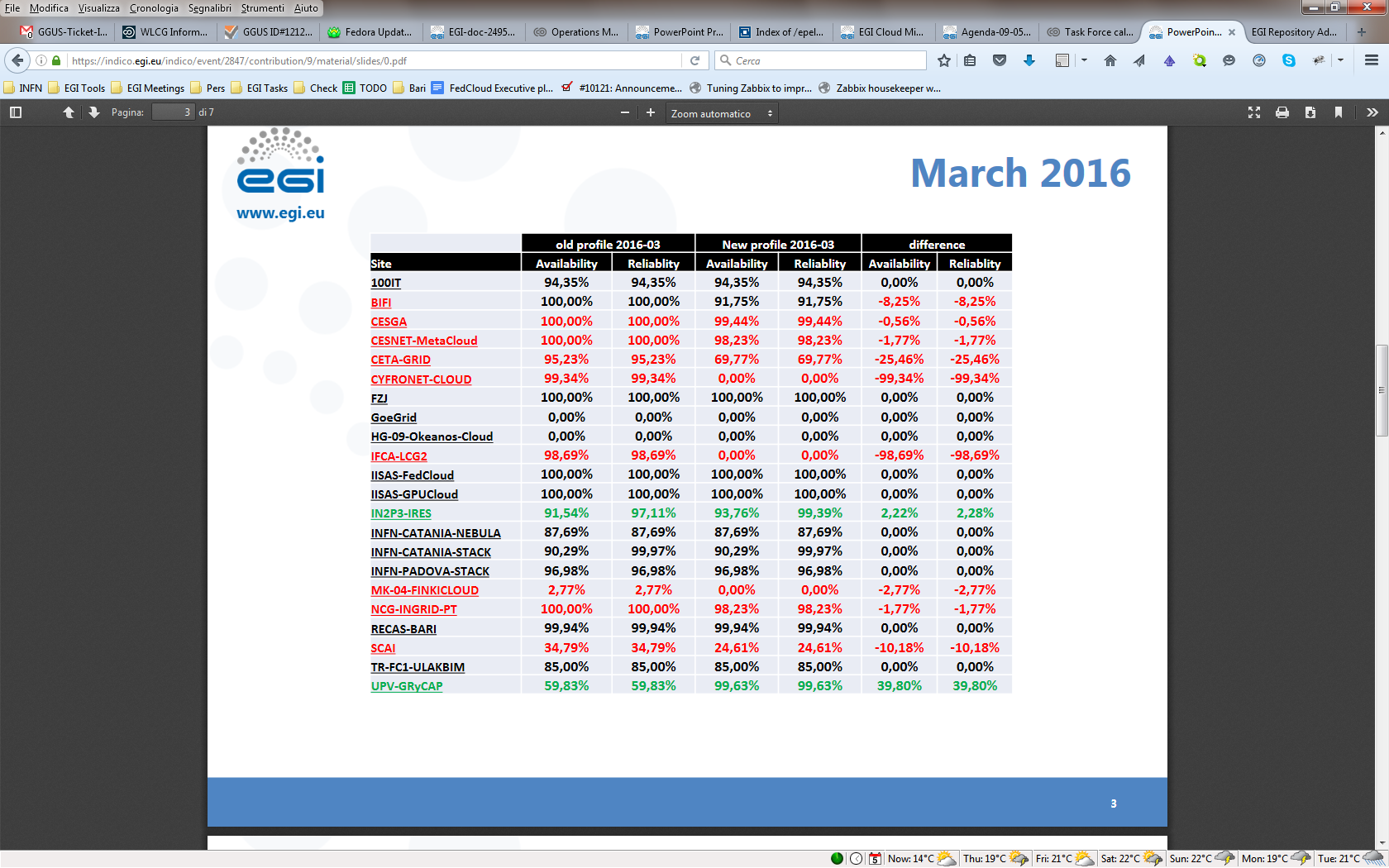 Old vs New profile comparison - April 2016
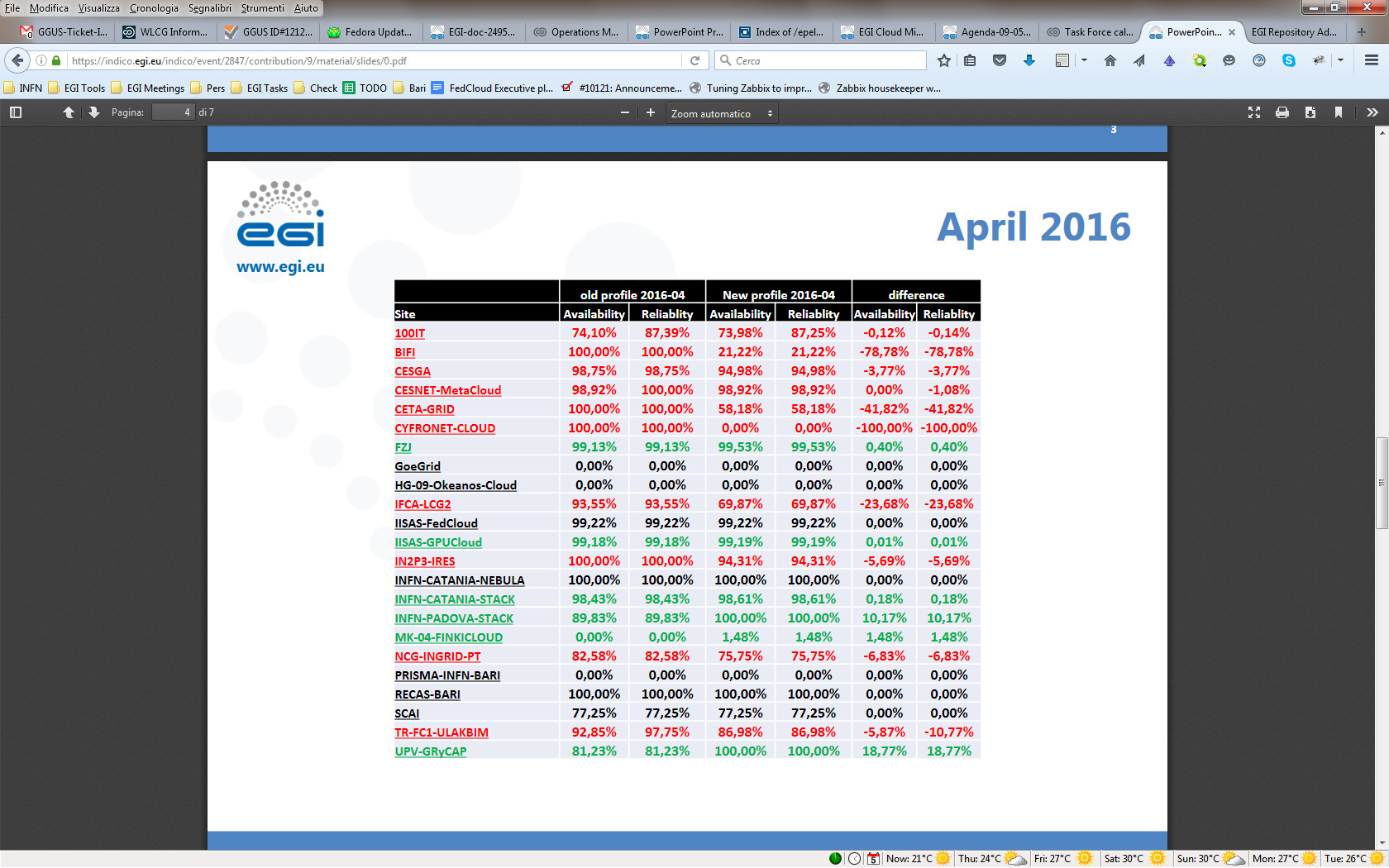 Cloud Profiles
Almost all sites underperforming have solved their problems so far!
Mainly due to grid issues at grid+cloud sites
New profile fixed in March
so 3 months are April, May, June
Sites eligible for suspension are only sites that are underperforming for three months, constantly, in both profiles at the same time, and are unresponsive.
EGI will anyway keep opening tickets in June to help sites
At next OMB, a report about underperforming sites will be provided, together with May stats
New cloud profile – approval from OMB
TO APPROVE
The new profile for A/R will be the official one from 1st of July on
https://wiki.egi.eu/wiki/PROC08 requires 1 month only
The procedures will be followed by grid AND cloud sites from 1st of August on
So after 3 months: May+June with old profile, July with new profile
https://wiki.egi.eu/wiki/PROC21 
NGIs take care of underperforming cloud sites as well
Missing A/R targets implies risk of suspension
Decommissioning unsupported software can be a reason for suspension
Security can be a reason for suspension